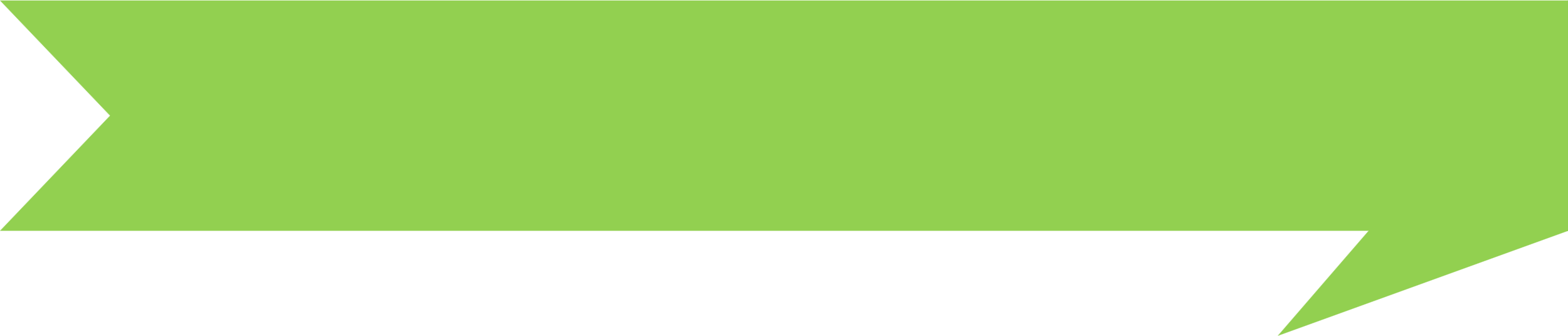 TIN HOC 5
Chủ đề 6. Giải quyết vấn đề với sự trợ giúp của máy tính
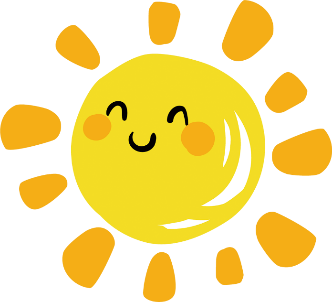 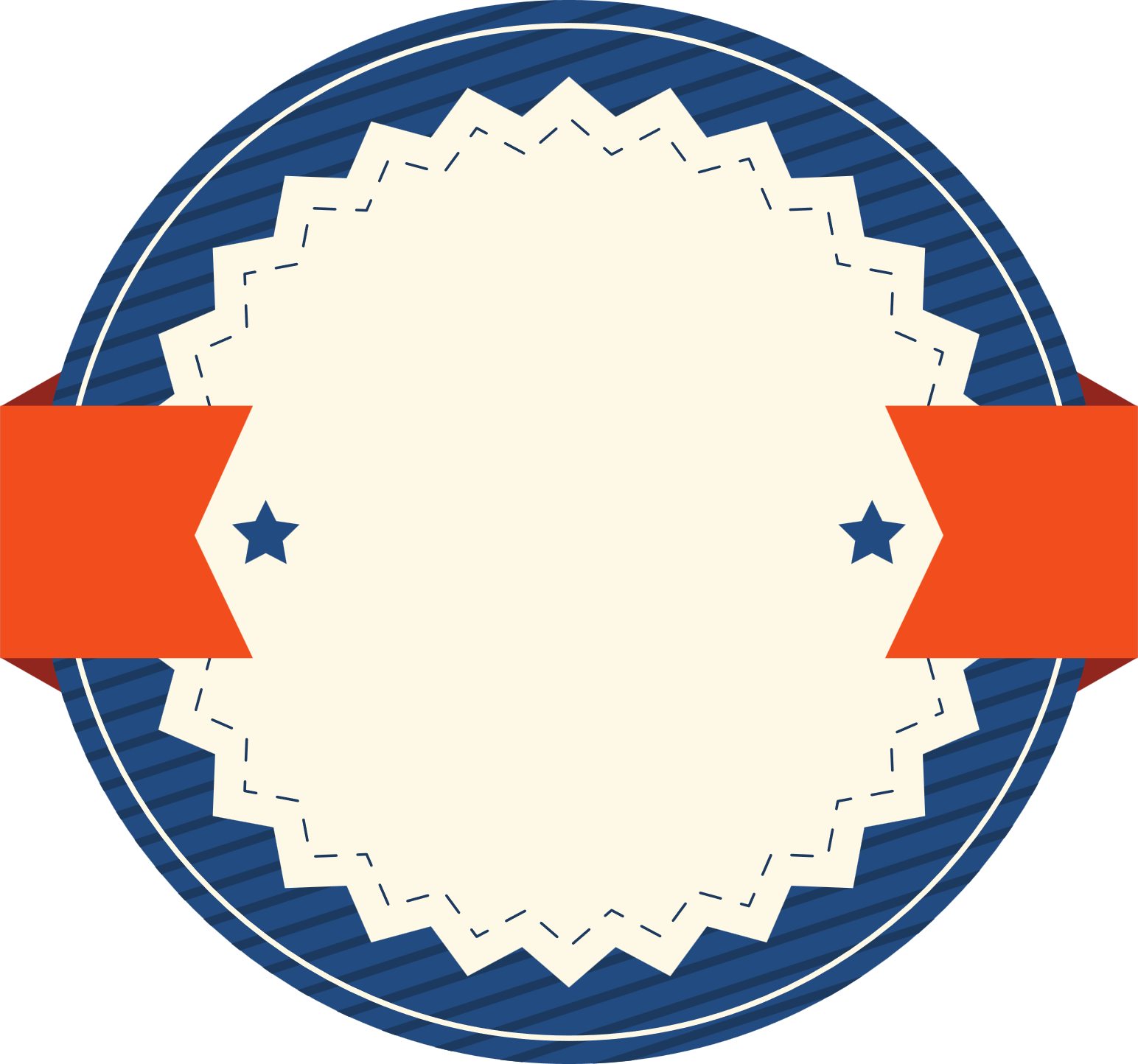 BÀI
SỬ DỤNG BIẾN TRONG TRƯƠNG TRÌNH
14
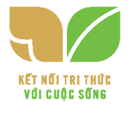 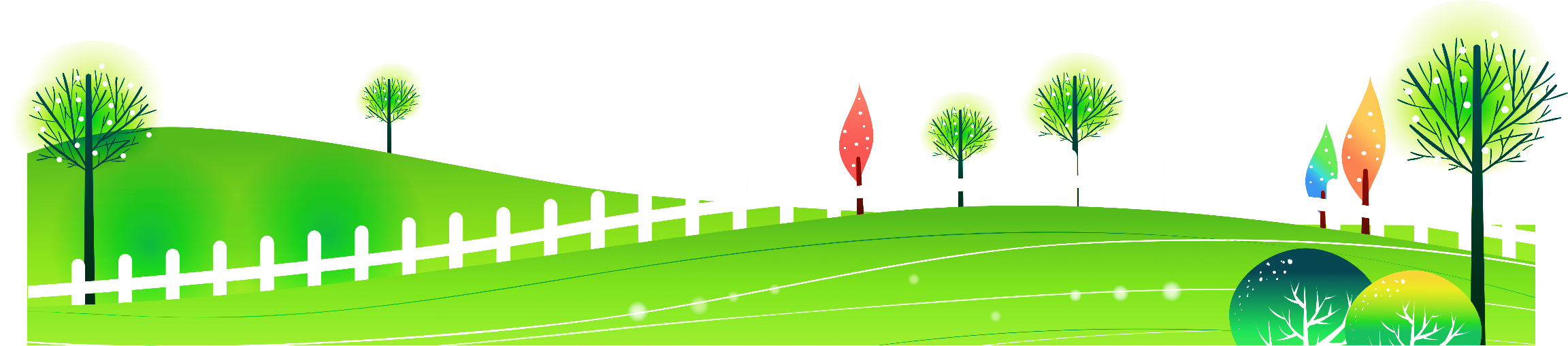 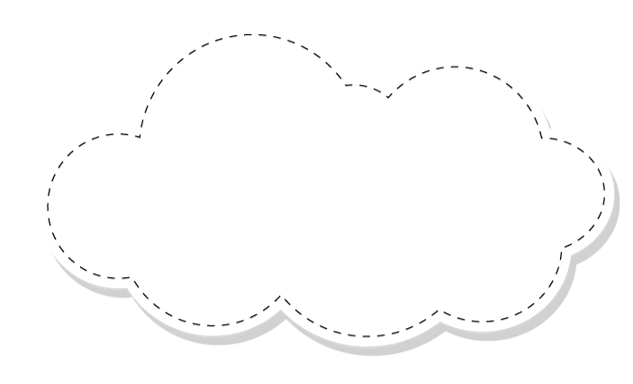 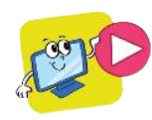 KHỞI ĐỘNG
Bạn An tạo chương trình như minh hoạ ở Hình 84. Khi chạy chương trình, nhân vật đưa ra câu hỏi “Tên của bạn là gì?” và ô để nhập câu trả lời (Hình 85a). Sau khi nhập câu trả lời và nhấn phím Enter, màn hình hiển thị câu chào của mèo theo tên vừa nhập (Hình 85b). Em có biết tại sao mèo lại chào đúng theo tên không?
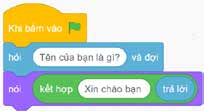 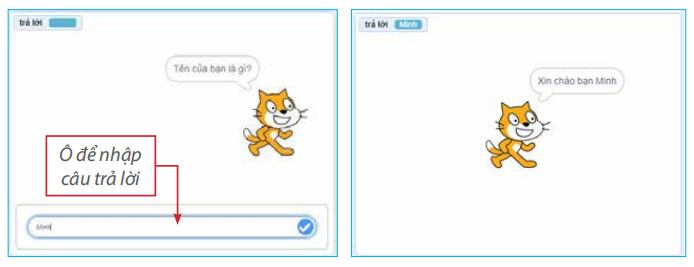 Hình 84. Chương trình “Xin chào bạn...”
a) Màn hình nhập câu trả lời         b) Màn hình kết quả
Hình 85. Màn hình của chương trình “Xin chào bạn...”
1. Sử dụng biến “TRẢ LỜI” trong Scratch
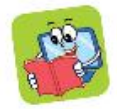 Trong chương trình ở phần Khởi động, câu trả lời nhập vào từ bàn phím được lưu vào biến trả lời. Sau khi nhập dữ liệu, biến trả lời có giá trị là tên mà người sử dụng vừa nhập từ bàn phím (Hình 85b). Biến trả lời là biến có sẵn của Scratch, được đặt trong nhóm lệnh Cảm biến như minh hoạ ở Hình 86.
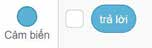 Hình 86. Biến trả lời trong nhóm lệnh Cảm biến
a) Nhập giá trị cho biến 
Sử dụng lệnh  		     (trong nhóm lệnh Cảm biến) để nhập giá trị cho biến           .Khi thực hiện lệnh, trên màn hình xuất hiện câu hỏi và ô để nhập câu trả lời như Hình 85a. Sau khi người sử dụng nhập câu trả lời và xác nhận bằng cách nhấn phím Enter, giá trị vừa nhập được đưa vào biến            .
b) Hiển thị giá trị của biến        ra màn hình 
Sử dụng lệnh                                 hoặc                    để hiển thị giá trị của biến 
(Hình 88). 
Có thể sử dụng                                 của lệnh của nhóm lệnh Các phép toán 
để có câu thông báo đầy đủ hơn. Ví dụ, lệnh                                     sẽ điều 
khiển nhân vật thông báo ra màn hình câu “Xin chào bạn Minh” nếu người sử 
dụng nhập dữ liệu cho biến       là “Minh”.
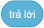 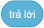 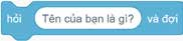 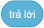 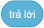 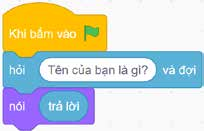 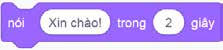 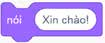 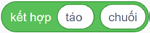 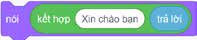 Hình 88. Chương trình sử dụng biến trả lời
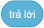 • Sử dụng lệnh 		    để nhập thông tin từ bàn phím. 
• Thông tin nhập vào từ bàn phím được lưu trong 
biến            .
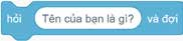 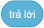 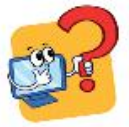 Nếu trên sân khấu hiển thị thì                        giá trị của biến 
bằng bao nhiêu? Người sử dụng đã nhập thông tin gì từ bàn phím?
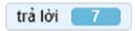 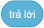 2. TẠO VÀ SỬ DỤNG BIẾN
a) Tạo biến 
	Trong Scratch, ngoài biến có sẵn, em có thể tạo biến với tên tự đặt. 
Các lệnh về biến được đặt trong nhóm lệnh Các biến số. 
Để tạo biến, em sử dụng lệnh                    và đặt tên cho biến như minh 
hoạ ở Hình 89. Khi đó một biến mới được tạo như minh hoạ ở Hình 90.
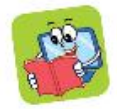 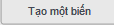 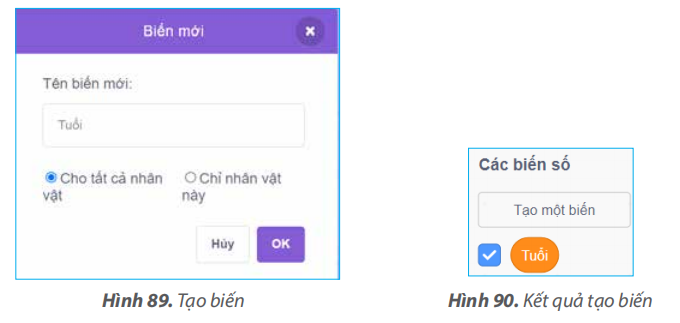 b) Đặt giá trị cho biến 
Em sử dụng lệnh                để đặt giá trị cho biến và lệnh                   để thay đổi giá trị của biến như minh hoạ ở Hình 91 và Hình 92.


c) Hiển thị giá trị của biến ra màn hình 
Tương tự như cách hiển thị giá trị của biến       , 
em sử dụng lệnh           hoặc                    để hiển thị giá trị của biến.
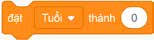 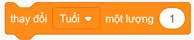 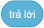 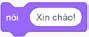 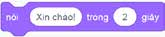 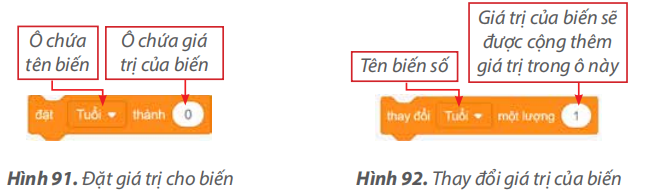 • Em có thể tạo biến để sử dụng khi tạo chương trình.
• Trong Scratch, các lệnh về biến thuộc nhóm lệnh 
   Các biến số.
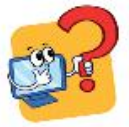 Sau khi thực hiện khối lệnh ở Hình 94 thì giá trị của biến a là bao nhiêu?

A. 2.          B. 4. 
C. 5.          D. 6.
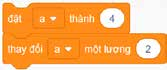 Hình 94. Khối lệnh thay 
đổi giá trị biến a
3. THỰC HIỆN SỬ DỤNG BIẾN
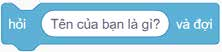 Nhiệm vụ 11
Tạo chương trình sử dụng biến      của Scratch. 
Tạo chương trình “Xin chào bạn...” có nhân vật mèo và thực hiện yêu cầu được mô tả trong phần Khởi động.
Hướng dẫn 
Bước 1: Tạo lệnh yêu cầu người sử dụng nhập tên từ bàn phím như Hình 95.
Bước 2: Tạo lệnh để nhân vật nói “Xin chào bạn...” theo tên vừa nhập. 
– Đưa lệnh                   vào vùng soạn thảo chương trình. 
– Trong nhóm lệnh Các phép toán, kéo lệnh                              thả vào vị trí ô trống “Xin chào” như minh hoạ trong Hình 96a. 
– Đưa biến              đặt vào vị trí như Hình 96b. 
– Chỉnh sửa câu chào như minh hoạ trong Hình 96c.
– Ghép lệnh tạo được như Hình 96c vào sau lệnh ở
 Bước 1.
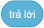 Hình 95. Lệnh nhập tên người sử dụng
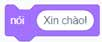 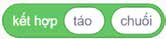 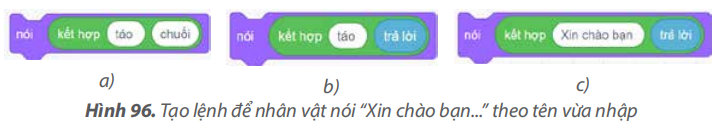 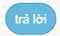 Bước 3: Ghép lệnh            vào khối lệnh tạo được sau bước 2 để 
được chương trình như Hình 84. 
Bước 4: Chạy thử chương trình và quan sát kết quả. 
Bước 5: Lưu tệp với tên là ChaoHoi vào thư mục của em.

Nhiệm vụ 2 2 Tạo chương trình sử dụng biến. 
Tạo chương trình sử dụng biến Tuổi với giá trị của biến được nhập vào từ bàn phím và hiển thị giá trị của biến ra màn hình.
Hướng dẫn 
Bước 1: Tạo biến mới có tên là Tuổi. 
Bước 2: Nhập giá trị cho biến             từ bàn phím. 
– Tạo lệnh                                     để nhập thông tin từ bàn phím. 
Bước 3: Đặt giá trị của biến          là thông tin nhập từ bàn phím:
– Kéo thả lệnh                         vào vùng soạn thảo chương trình. 
– Kéo thả biến          vào ô chứa giá trị của biến để được lệnh: 
– Ghép lệnh này vào khối lệnh ở Bước 2.
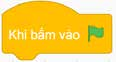 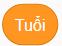 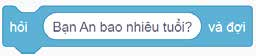 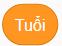 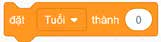 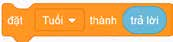 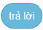 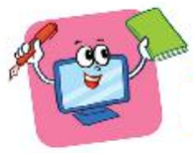 LUYỆN TẬP
Bước 4: Thông báo giá trị của biến         ra màn hình. Thực hiện tương tự Bước 2 của Nhiệm vụ 1 để được lệnh: 
Ghép lệnh này vào khối lệnh ở Bước 3. 
Bước 5: Chạy thử chương trình và quan sát kết quả. 
Bước 6: Lưu tệp với tên là HoiTuoi vào thư mục của em.
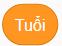 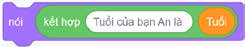 Mở tệp chương trình HoiTuoi và thực hiện các yêu cầu sau: 
a) Bổ sung lệnh thay đổi giá trị của biến Tuổi một lượng là 2. 
b) Thông báo ra màn hình giá trị của biến Tuổi sau khi thay đổi.
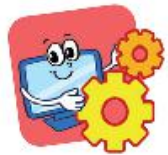 VẬN DỤNG
Em hãy tạo chương trình thực hiện các yêu cầu sau:
a) Chương trình đưa ra câu hỏi "Bạn là học sinh lớp nào?". 
b) Sau khi nhập câu trả lời, chương trình đưa ra lời chào. Ví dụ "Xin chào bạn học sinh lớp 5A", trong đó 5A là câu trả lời vừa được nhập vào từ bàn phím.
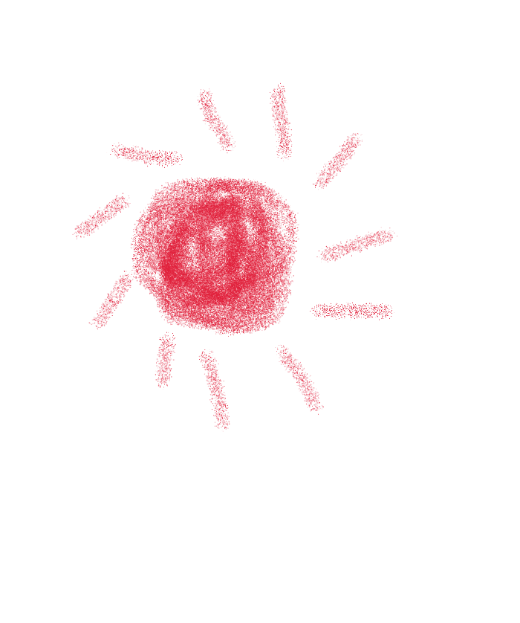 L
L
LOVE
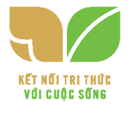 TẠM BIỆT VÀ HẸN GẶP LẠI
G
PIRCE
L
S
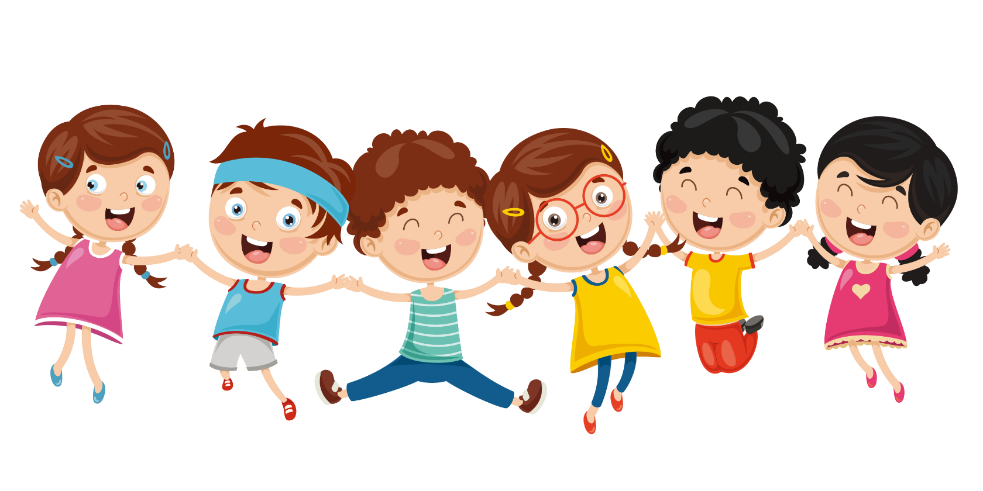 T
H
L